Country Presentation
Outlines
Lessons Learned 
CDT System on the Country
Lessons Learned (Please identify the lessons learned during the learning site visit)
Site Visit 1 at Fishing Port Area, Bitung
Lessons Learned (Please identify the lessons learned during the learning site visit)
Site Visit 2 at USAID Oceans Early Mover Companies
Lessons Learned (Please identify the lessons learned during the learning site visit)
Site Visit 2 at USAID Oceans Early Mover Companies
CDT System in (Please fill with the name of your country)(Please identify the stakeholders which may include on the development of CDT System in your country. The stakeholders may come from public and private sectors.)
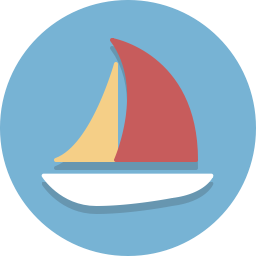 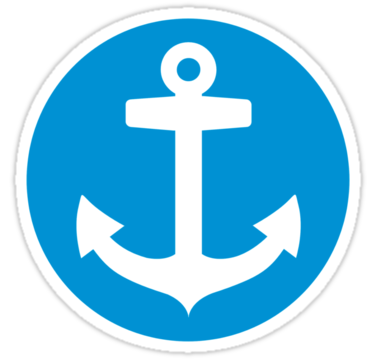 CDT System in (Please fill with the name of your country)(Please identify the stakeholders which may include on the development of CDT System in your country. The stakeholders may come from public and private sectors.)
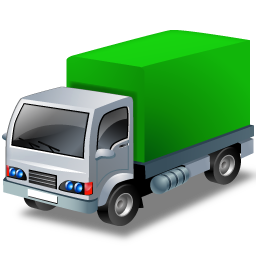 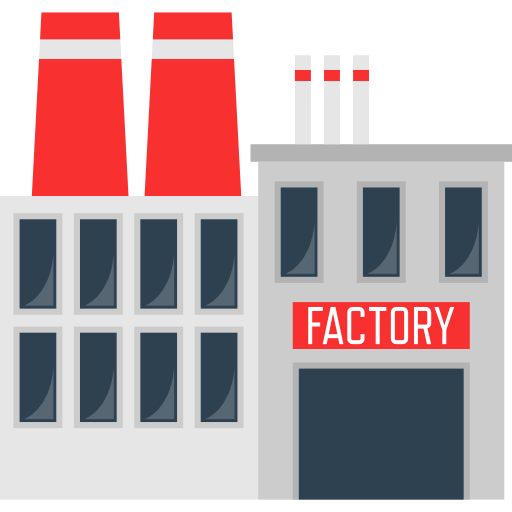 CDT System in (Please fill with the name of your country)(Please identify the stakeholders which may include on the development of CDT System in your country. The stakeholders may come from public and private sectors.)
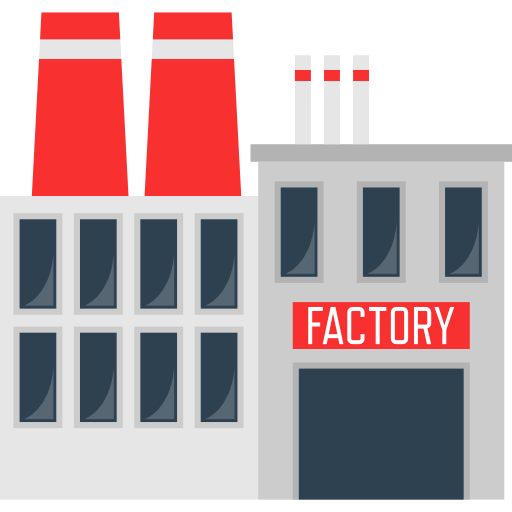 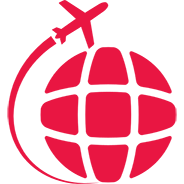 CDT System in (Please fill with the name of your country)(Please identify the stakeholders which may include on the development of CDT System in your country. The stakeholders may come from public and private sectors.)
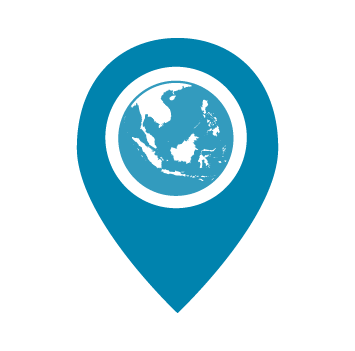